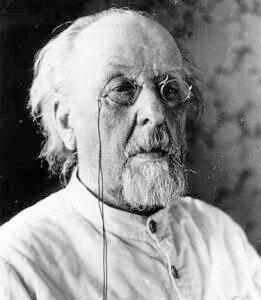 Циолковский Константин Эдуардович
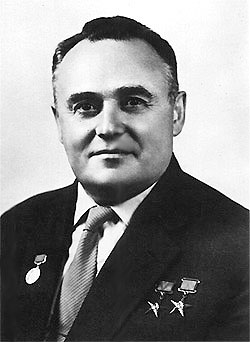 Королев  Сергей Павлович
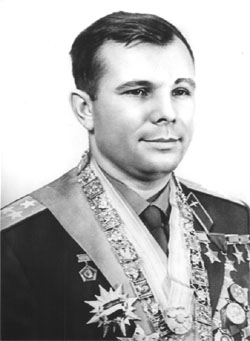 Гагарин Юрий Алексеевич
Солнечная система
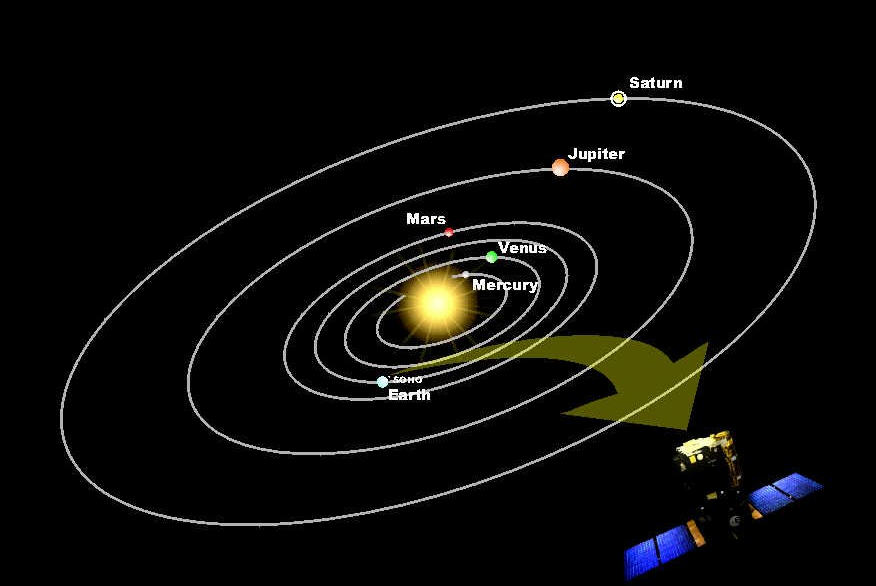 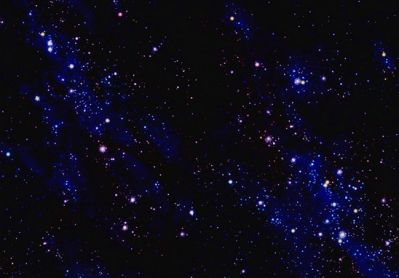 З В Е З Д Ы
Это небесные тела, состоящие из раскаленных газов( гелий, водород)
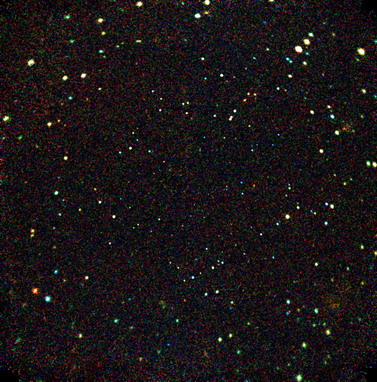 З В Е З Д Ы
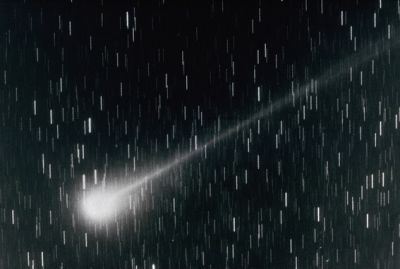 Звездный дождь
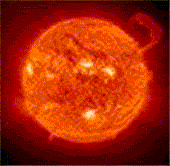 С о л  н  ц  е
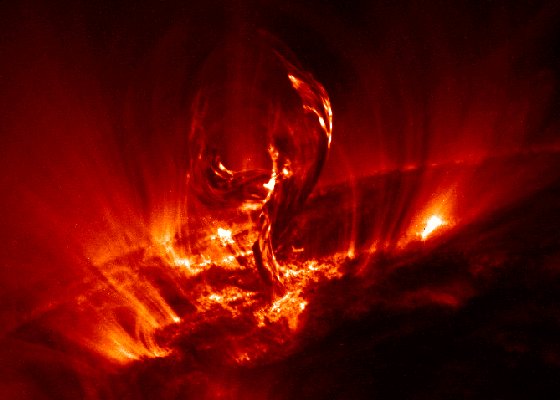 Солнечный ветер
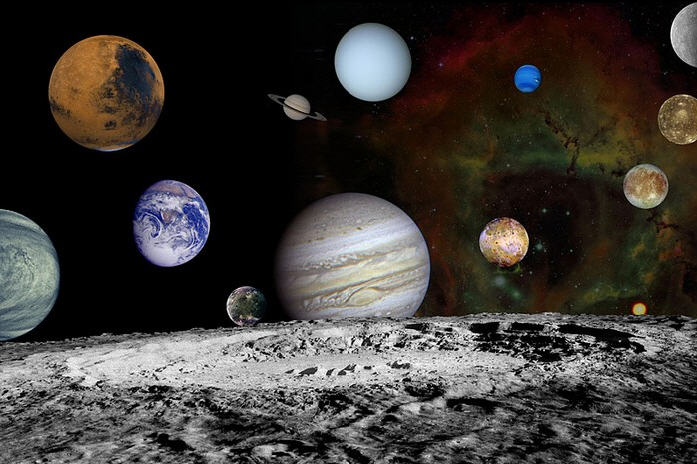 П Л А Н Е Т Ы
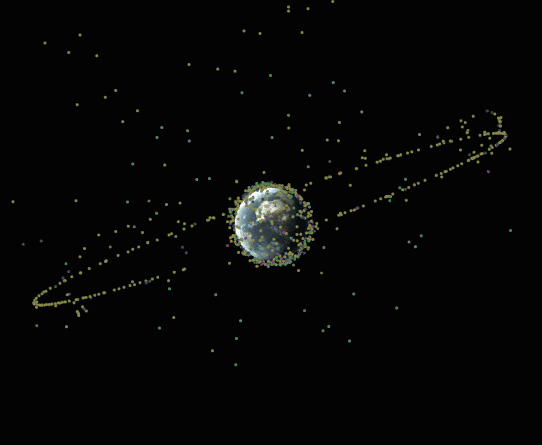 З В Е З Д Ы      З О В У Т
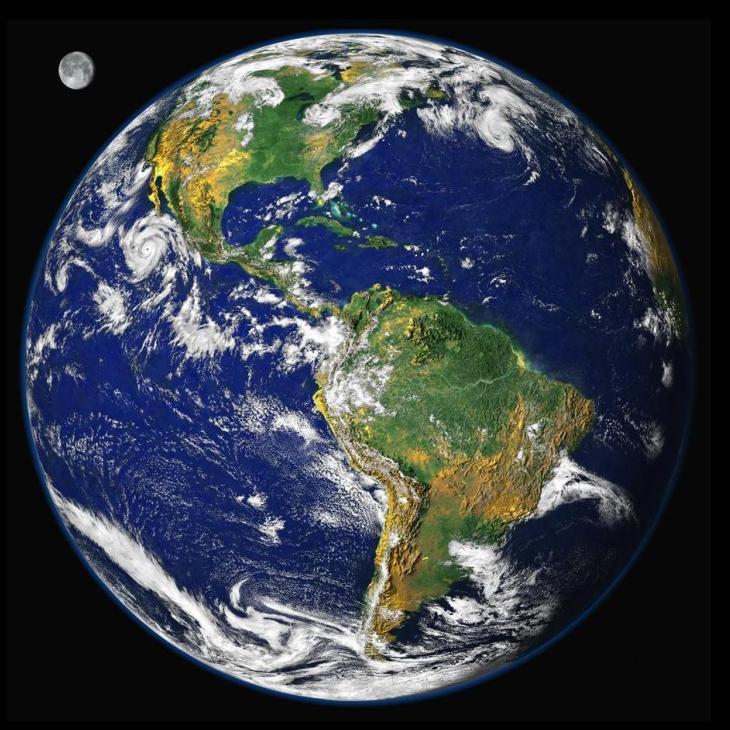 З Е М Л Я
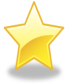 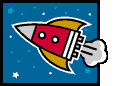 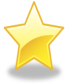 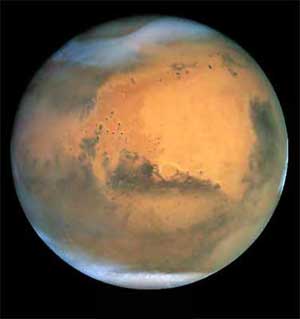 М А Р С
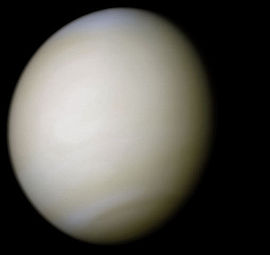 В Е  Н Е Р А
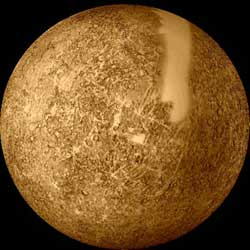 Меркурий
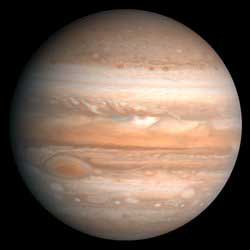 Ю П И Т Е Р
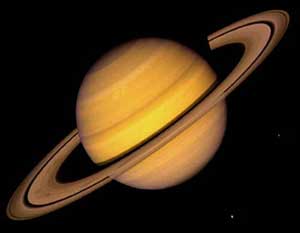 Сатурн
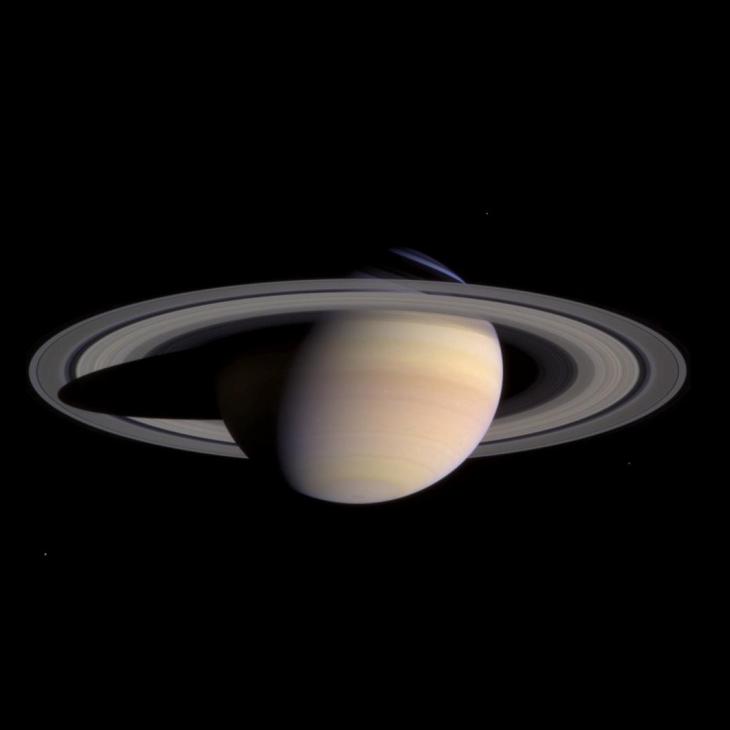 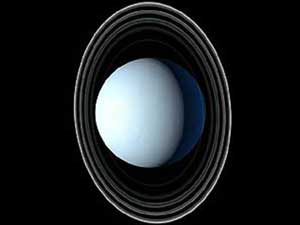 Уран
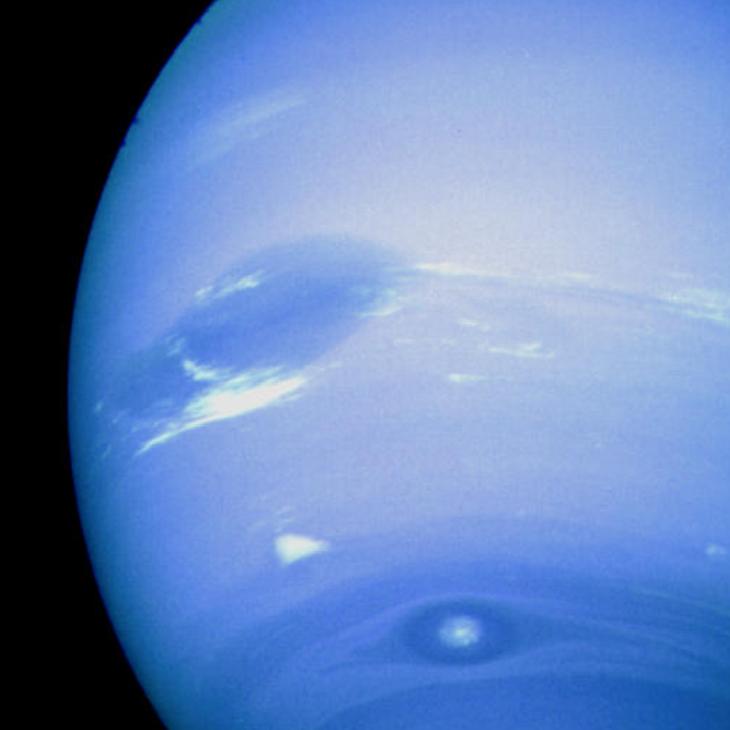 Нептун
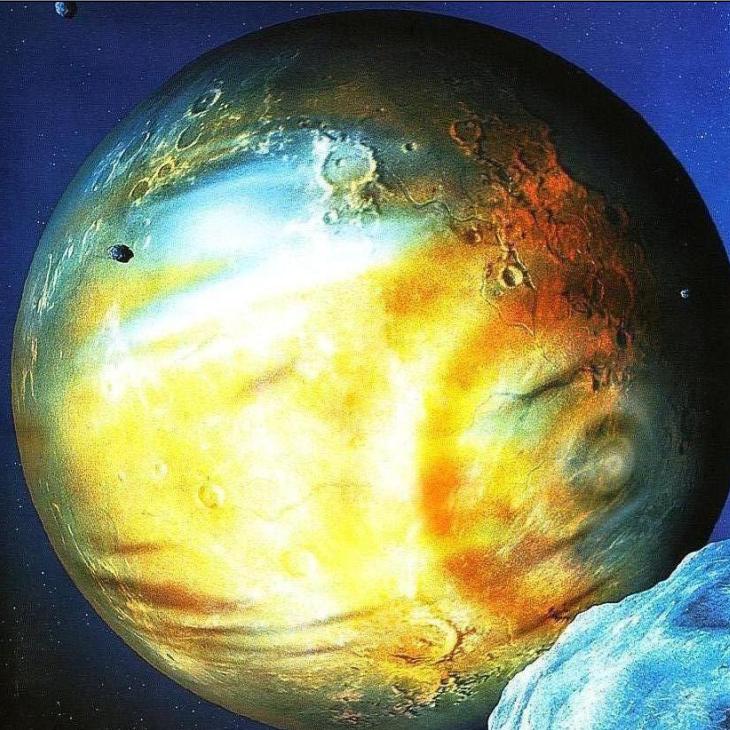 Плутон
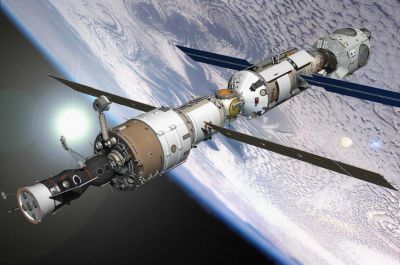 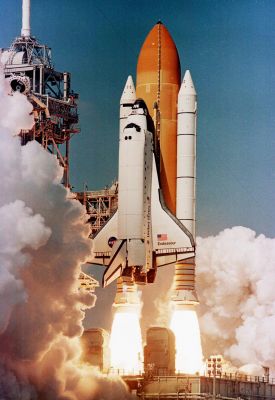